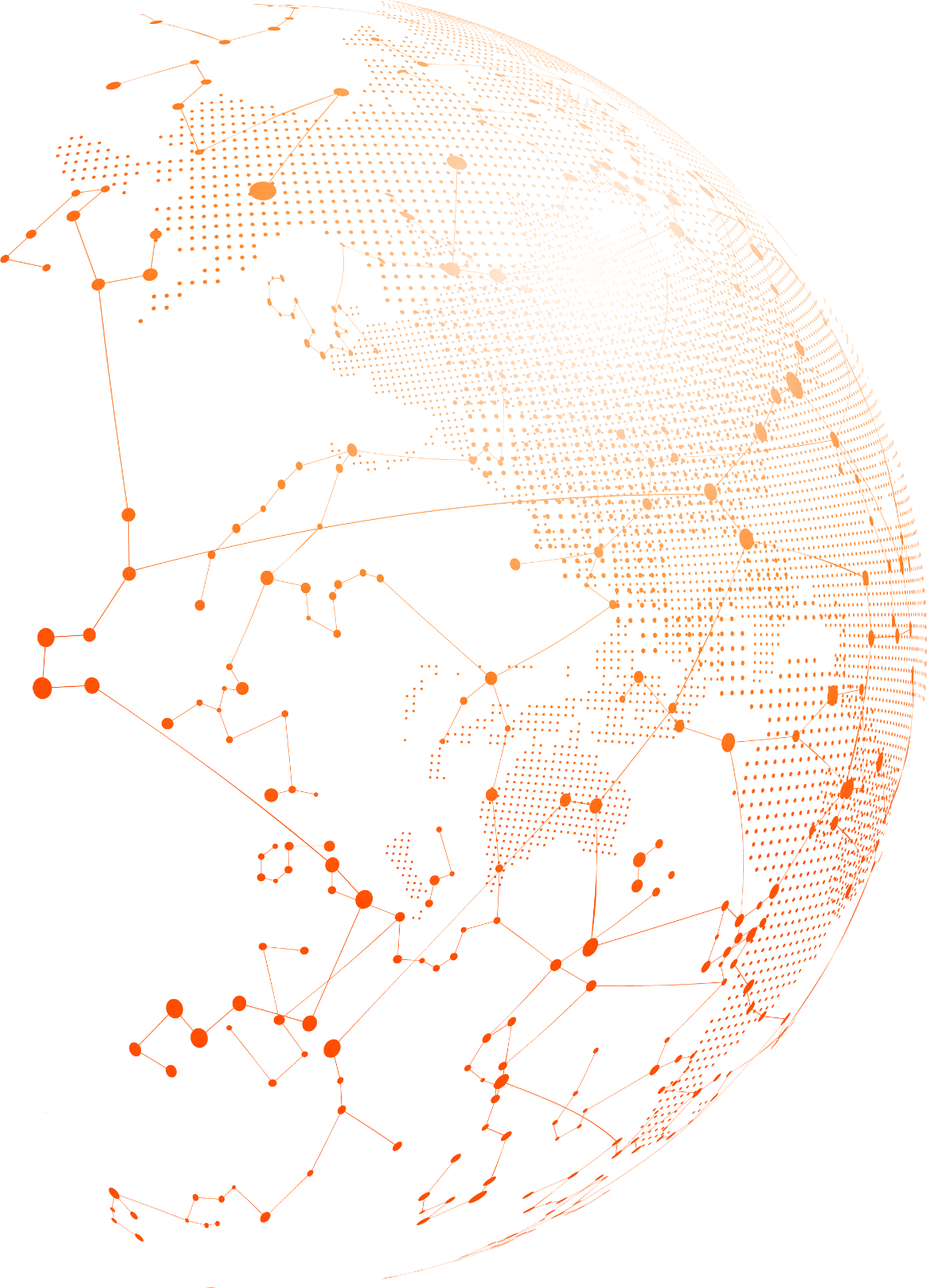 《关于进一步完善省级财政科研项目资金管理等政策的实施意见》解读
湖北省科学技术厅
背景
贯彻落实《中共中央办公厅、国务院办公厅印发〈关于进一步完善中央财政科研项目资金管理等政策的若干意见〉的通知》精神，进一步推进省级财政科研项目经费“放管服”改革，完善财政科研项目资金管理等政策，有效支撑创新驱动发展战略实施。
一、财政科研项目资金实行分类管理；3条
四、完善高等学校、科研院所科研仪器设备采购和基本建设项目管理；3条
二、改进财政科研项目资金管理；5条
五、服务科研，强化项目承担单位法人责任：2条
三、完善高等学校、科研院所差旅会议和国际学术交流活动经费管理；3条
六、规范有效，落实主管部门监督管理职责；4条
意见构成
共六大部分，二十条主要内容
一、财政科研项目资金实行分类管理
（省地税局、省人社厅、项目承担单位）
财政科研项目资金实行分类管理
（一）实施财政科研项目资金分类管理。财政科研项目资金和横向经费实行不同的管理办法。其中，财政科研项目资金来源单位有明确管理规定的，按其管理规定执行。

（二）自主规范横向经费管理。执行省级横向科研项目经费管理规定，横向经费由项目承担单位按照委托方要求或合同约定自主规范管理。

（三）改革省级应用研发和成果转化类财政科研项目资金管理。比照横向经费管理办法按照进度拨付到研发团队指定账户，由研发团队按照预算自主使用。
二、改进财政科研项目资金管理
（省科技厅、省财政厅、省地税局、项目主管部门、项目承担单位）
改进财政科研项目资金管理
（四）公开财政科研项目资金信息
完善科技管理信息系统

全过程信息管理：科技计划（专项、基金等）
省科技厅
建立科技管理信息系统
财政科研项目主管部门
发布项目资金、项目申报指、评审程序、结题验收等信息
及时将财政科研项目资金明确到具体项目和承担单位
主动向社会公开非涉密信息
项目承担单位
加强科研项目库建设
按要求将项目资金编入年度预算
改进财政科研项目资金管理
（五）改进直接费用支出管理办法
下放预算
调剂权限
明确劳务费
开支范围
规范临时聘用
人员管理
专家咨询费
标准
项目经费预算总额不变
除设备费、劳务费、会议费、差旅费、国际合作与交流费、专家咨询费外，其余科目经项目承担单位批准后可自行调剂
合并会议费、差旅费、国际合作与交流费科目可统筹使用，不超过直接费用10%的不需要提供预算测算依据
参与项目研究的研究生、参与课题研究的博士后、访问学者以及项目聘用的研究人员、科研辅助人员等
参照当地科学研究和服务业从业人员平均工资水平，根据承担的工作任务
不设比例限制，据实编制
无工资性收入的学生和签订用工合同的课题组成员按照工资、薪金所得计算个人所得税
其他提供劳务的课题组成员按照劳务报酬计算个人所得税
计征的个人所得税由代扣代缴义务人缴纳
按照有关政策规定，考虑经济社会发展水平、物价因素以及专家咨询活动内容和工作任务来确定，并适时进行调整
改进财政科研项目资金管理
（六）完善间接费用管理机制
省级财政科研项目中实行公开竞争方式的研发类项目，均要设立间接费用
自然科学类项目
社会科学类项目
不超过直接费用扣除设备购置费的一定比例
不超过项目支出总额的一定比例
改进财政科研项目资金管理
（七）加大对科研人员的激励力度
统筹安排间接费用，取消绩效支出比例限制。
绩效支出安排与科研人员在项目工作中的实际贡献挂钩。
科技成果转化收益不纳入绩效工资总量。

（八）改进资金拨付、使用和留用方式
建立项目资金预拨付制度，保证科研人员及时使用项目资金。
改进结转结余资金留用处理方式：
项目实施期间
年度剩余资金可结转下一年度继续使用
结余经费按规定留归项目承担单位使用,
2年内统筹安排用于科研活动的直接支出;
2年后未使用完的,按规定收回
项目完成并通过验收或鉴定
三、完善高等学校、科研院所差旅会议和国际学术交流活动经费管理
（高等学校和科研院所）
完善高等学校、科研院所差旅会议和国际学术交流活动经费管理
（九）完善教学科研人员差旅费管理
按照实事求是、厉行节约的原则，研究制定差旅费管理办法,合理确定乘坐交通工具等级和住宿费标准。
难以取得住宿费发票的，在确保真实性的前提下，据实报销城市间交通费，并按规定标准发放伙食补助费和市内交通费。
（十）完善业务性会议经费管理
因教学、科研需要举办的业务性会议，按照实事求是、厉行节约的原则确定会议次数、天数、人数以及会议费开支范围、标准等。
会议代表费用原则上按差旅费管理规定由所在单位报销；对确需负担的城市间交通费、国际旅费，可由主办单位在会议费等费用中报销。
（十一）完善科研人员国际学术交流活动经费管理
出国开展学术交流合作，不列入国家工作人员因公临时出国批次限量管理范围。
按照经济适用原则，合理确定出国深造或访学期间相关费用标准。
四、完善高等学校、科研院所科研仪器设备采购和基本建设项目管理
（省财政厅、省发改委、省国税局、武汉海关、相关主管部门、高等学校和科研院所）
完善高等学校、科研院所科研仪器设备采购和基本建设项目管理
（十二）改进政府采购管理
科学编制政府采购预算，需调剂政府采购预算的类别和金额，以及使用非财政拨款资金采购需要明确政府采购预算的，由主管预算单位报省财政厅备案。
利用科研项目资金购置新增资产的，编制新增资产配置计划和配置预算汇总数，在部门预算执行阶段，根据实际需要采购配置。

（十三）完善科研仪器设备采购管理
    原则：不重复购置、共享、开放、高效使用，采购全程公开、透明、可追溯。
   《财政部关于加强政府采购活动内部管理的指导意见》、《中央预算单位变更政府采购方式审批管理办法》
服务科研，强化项目承担单位法人责任
（十四）完善基本建设项目管理
利用自有资金、不申请政府投资建设、不新增学校债务的项目实行核准制，由其自主决策，报主管部门备案。
房屋建筑内部装修装饰、设备购置安装，项目投资额500万以下的维修改造、改扩建项目不纳入基本建设项目管理。
列入规划的基本建设项目不再审批项目建议书。
简化高等学校和科研院所基本建设项目城乡规划、用地以及环评、能评等审批手续，缩短审批周期
五、服务科研，强化项目承担单位
法人责任
（项目承担单位、高等学校和科研院所）
完善高等学校、科研院所科研仪器设备采购和基本建设项目管理
（十五）加强内控机制建设
    项目承担单位应制定内部管理办法，明确审批程序、管理要求和符合科研实际需要的内部报销规定。
    无法取得发票或财政性票据的科研活动，以及邀请外国专家来华参加学术交流发生的费用，按照实事求是、厉行节约、证据完整的原则，项目承担单位可按实际发生额予以报销。
    落实项目预算调剂、间接费用统筹使用、劳务费分配管理、结余资金使用等管理权限。
    加强预算审核把关，规范财务支出行为，完善内部风险防控机制，强化资金使用绩效评价，保障资金使用安全规范有效。
完善高等学校、科研院所科研仪器设备采购和基本建设项目管理
（十六）创新管理服务方式
    建立健全科研财务助理制度，为科研人员在项目预算编制和调剂、经费支出、财务决算和验收等方面提供专业化服务。项目层面聘用的财务助理，所需费用可通过劳务费安排解决；单位统一聘用的财务助理，所需费用可通过科研项目间接费用、单位日常运转经费等渠道安排解决。
    充分利用信息化手段，建立健全单位内部科研、财务部门和项目负责人共享的信息平台，提高科研管理效率和便利化程度。实行内部公开制度，主动公开项目预算、预算调剂、资金使用（重点是间接费用、外拨资金、结余资金使用）、研究成果等情况。
六、规范有效，落实主管部门
监督管理职责
（省财政厅、省科技厅、省审计厅、项目主管部门）
规范有效，落实主管部门监督管理职责
（十七）加强制度建设
制定完善相关财政科研项目资金管理办法
完善预算编制指南，指导项目预算编制
制定预算评估评审工作细则，建立健全沟通反馈机制
制定财务验收工作细则，规范委托中介机构开展的财务检查

（十八）加强统筹协调
        建立职责明确、分工负责的协同工作机制，促进实现科研项目资金“管办评”相分离。
        加强对前期检查结果的使用，推进检查结果共享，减少检查数量，改进检查方式，避免重复检查、多头检查、过度检查。
规范有效，落实主管部门监督管理职责
（十九）加强绩效管理
    项目承担单位要认真落实专项资金绩效管理相关制度，设立明确绩效目标。
    主管部门定期开展对项目承担单位科研项目资金使用情况的绩效评价，绩效评价结果将作为以后年度申请项目资金的重要依据。
对绩效好的项目优先支持；
对绩效差的项目严格控制资金支持，暂停资金使用单位的申报资格；
对弄虚作假、资金使用不当的项目停止支持，并取消资金使用单位的申报资格。

（二十）加强工作督查
       主管部门适时组织开展对项目承担单位科研项目资金等管理权限落实、内部管理办法制定、创新服务方式、内控机制建设、相关事项内部公开等情况的督查，对 督查结果以适当方式进行通报并纳入信用管理，与财政科技项目资金安排挂钩。
        依法开展对政策措施落实情况和财政资金的审计监督。遵循科研自然规律、尊重单位内控制度。督促指导所属单位完善内部管理，确保相关政策规定落到实处。
感谢！